Sample Higher Order Thinking Questions and Statements
District Learning Day
January 4, 2018
Cassandra R. Turner, PhD
HPELW Advisor
Do Now
Identify the  Old vs. the New Blooms
Taxonomy
Compare and Contrast  the various stages
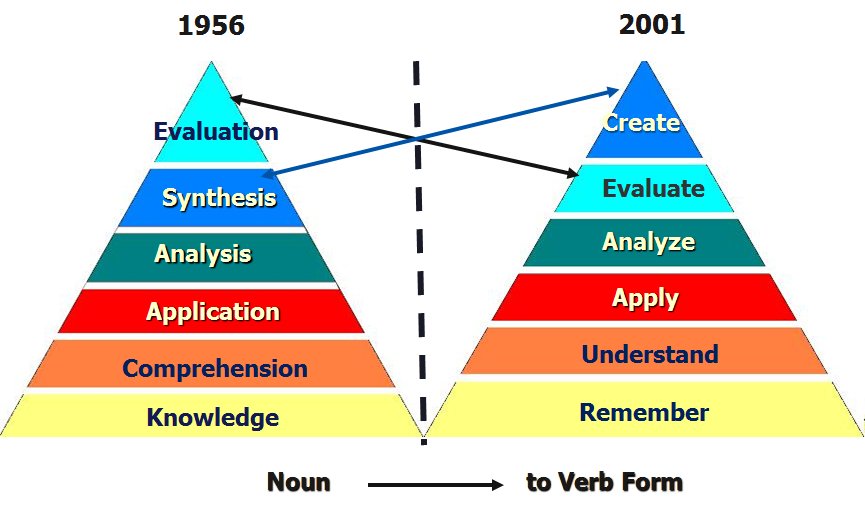 Norms
Be present and engaged.
Be respectful of differences in perspective while challenging each other productively and respectively.
Monitor “air time.”
Make the most of the time we have.
Stay focused on students.
[Speaker Notes: Keep this slide – do not alter

We will adhere to the following norms.]
Objectives
The objective of this session is to learn  introduce higher order thinking questioning skills to both teacher and student.
[Speaker Notes: In alignment with the Effective PD Design Principles, Professional development must be aligned to SCS’s goals, vision of effective teaching, academic priorities, and evaluation system.
First and foremost, any SCS professional development must be directly tied to Destination 2025 and the key pillars of the district’s strategic plan.  In addition, PD must be directly aligned to the district’s vision of effective teaching (captured in the TEM or elsewhere), academic priorities (such as literacy, writing, and early childhood education), and needs defined by teacher observations (such as planning, clear delivery of content, etc.).  

In alignment with the Effective PD Design Principles, Professional development must be MEASUREABLE:  Professional development’s impact must be measured and evaluated strategically.
Professional development is intended to improve teacher performance and student achievement, so we must name the change we expect to see in teacher and student performance as a result of professional development experiences.  Given the time and resources professional development consumes, we must measure the effectiveness of PD so that we can determine where to spend more time and resources, given the outcomes that we see.  How will you track engagement in PD mapped to student achievement and teacher improvement so that you can ensure that the professional development actually improves teacher performance and ultimately, student achievement?]
KUDOs
What will participants:
Know: How to identify the components of higher-order thinking  questions

Understand: How to introduce H.O.T questions within the classroom lesson

Do Practice identifying, reading and developing  H.O.T questions
[Speaker Notes: Today,  we will look at higher order questioning skills for both the student and the classroom teacher
Practice identifying  and developing H.O.T questions]
“Those who know how to think need no teachers.” -Mahatma  Gandhi
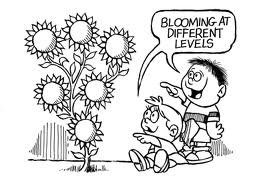 [Speaker Notes: Take a minute a reflect on the statement.
What is its implication?]
Higher Order Thinking (H.O.T.) Quick Facts
No one  thinks perfectly or poorly all the time
Memorizing something is not the same as thinking about it.
You can memorize something without understanding it.
Thinking is done in both words and pictures.
There are three (3) main types of intelligence and thinking:
Analytical
Creative 
Practical
[Speaker Notes: Key facts to know about higher order thinking.]
Higher Order Thinking (H.O.T.) 
Quick Facts-Continued
HOT does not include memorization.
HOT requires that we do something with the facts.
We must understand the facts, connect them to each other, categorize , manipulate and put them together in new or novel ways.
HOT requires metacognition
   (Thinking about your thinking)
     Contemplating and revising thoughts continuously to make sure they truly understand the information
[Speaker Notes: Information from previous slide.]
We all think….but are we using H.O.T skills
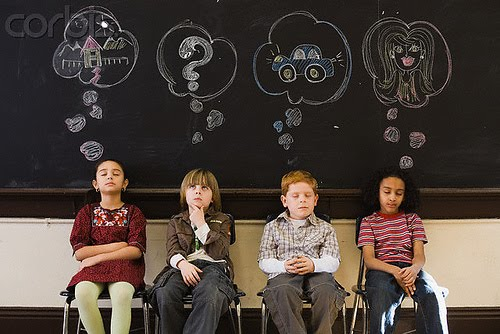 [Speaker Notes: What is your thought regarding this statement?
2 min discussion]
Section 1: Sample Guided Questions
What does  HOT questions look like?
 	How  can we embed H.O.T. questions and  	activities 	to align with  the	District’s vision
[Speaker Notes: H.O.T questions  should be selected from each area of Bloom’s Revised list.
We will review The Revised questions and how they can be used in a lesson next.]
Sample Reflection-Guided Questions and Statements
How did you feel about your participation in this activity compared to a previous activity?  What was similar and what was different? Explain your answer.
	Is there anything that you would change?

2. 	In today’s class we worked on strategies in basketball which incorporated the use of communication and cooperation. Compare and contrast the communication and cooperation strategies your team used to enhance performance (i.e. teamwork).
[Speaker Notes: It is important to remember to things regarding asking critical/higher order thinking questions.
The question must compare and contrast 2 or more areas.
The question must ask for students to provide proof of their answers.]
Did your team cooperate well with one another? Why or Why not?   What were the appropriate and   
    inappropriate forms of communication
    (verbal, non-verbal) used today?

Analyze your personal contribution to the success of your team. Did your participation enhance the meaning of communication and cooperation? Provide  a rationale.
[Speaker Notes: From previous slide]
Volleyball and Soccer Sample  H.O.T. Questions and Statements.
There are two types of serves that are used in
	professional volleyball. The fast spinning serve with
	a topspin and the floater that is served at a slower
	pace. Compare and contrast the difference or similarities
	that the  strike and force has on the flight of the ball from each serve.
Soccer HOT Questions
In soccer, the ball is always kicked with spin
imparted to it.  How does the backspin or spin
affect  the flow and direction  of the ball? In which direction
do you think the ball will move? What is your rationale?
Sample H.O.T. Questions for Track
Officiating in track  by using a stop watch has its
accuracy challenges. The answer to timing questions
have been solved in physics.

How accurate can a time of a 100 yard sprint race in 10 seconds be with a stop watch?
Compare and contrast. Is the finger or the thumb best to push the watch? Why?
How nearly does the average time keeper  guess correctly when the runner strikes the tape?
[Speaker Notes: Student will have to Research their answers.
Introducing inquiry and students providing their hypothesis may also be included in the lesson.]
Ball Motion H.O.T. Questions and Statements
Aerodynamics plays a role in defining the flight of a
ball that is struck or  thrown through the air in
almost all ball sports. 

Balls can be made to deviate from its initial path, resulting in a curved, or sometimes unpredictable flight path. Analyze the throw of this ___________ and describe the ball’s flight path.

?
[Speaker Notes: What grade levels are appropriate for these]
HOT Ball Questions Cont.-
Lateral deflection ( a ball spinning on its axis) in flight, commonly known as a swing, swerve, or curve can be recognized in which sports?

Compare and contrast the lateral deflection of  two sports. How  do you think that a ball’s size and surface play a part in backspin motion?
HOT Ball Questions –Cont.
When considering a pitch such as a curveball, where spin is imparted to the 
	baseball in an attempt to  alter its flight.

What direction(s) will the ball flow  if there is a topspin forced on it?
[Speaker Notes: From previous slides
Allow 5-10 minutes for discussion]
Golf &Tennis  H.O.T. Questions-Statements
The flow of a spinning golf ball is from left to right  and the ball spins in a downward direction. How  will the dimples on the ball effect the ball’s flow?

Compare and contrast the two dimple designs on these golf balls. (hexagonal and round ones) which one may improve the performance of the ball? Why?
Compare and contrast how the size and felt cover of a tennis ball may affect the speed and flow of a serve and the game.
[Speaker Notes: Show tennis  & golf balls]
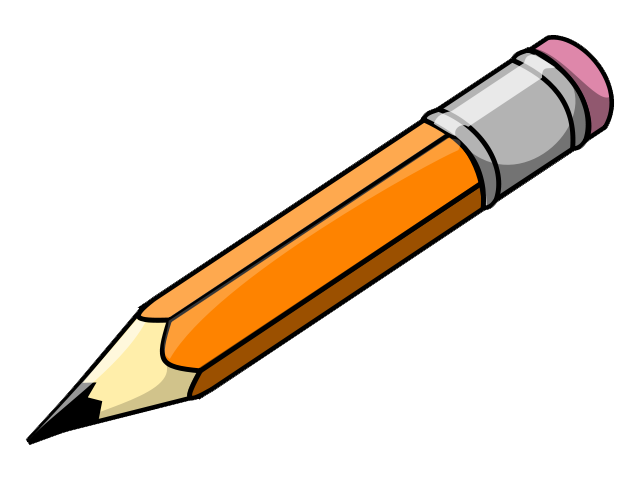 Sample Reflection-Guided Questions and Statements
How did you feel about your participation in this activity compared to a previous activity?  What was similar and what was different? Explain your answer. Is there anything that you would change?

2. 	In today’s class we worked on strategies in basketball which incorporated the use of communication and cooperation. Compare and contrast the communication and cooperation strategies your team used to enhance performance (i.e. teamwork).
[Speaker Notes: These examples can provide insight on how to develop H.O.T. questions]
Reflection:MODELING
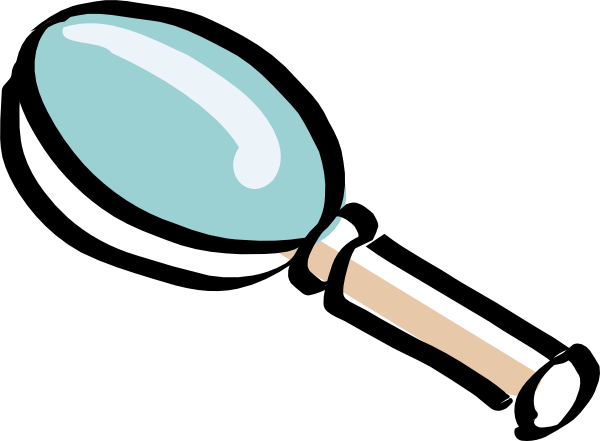 What resonated with you?
What is similar to your current practice?
What is different than your current practice?
What are you going to change as a result?
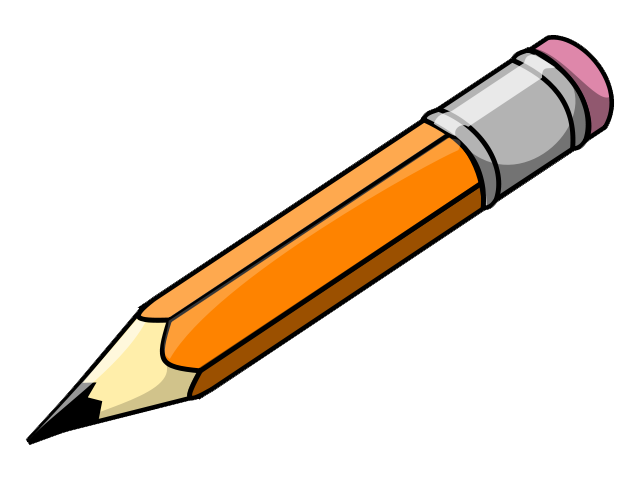 Section 2: “Tiers of Revised Bloom’s TaxonomyRemembering Questions:   Lower Order Thinking Skill
What is …?Where is …?How did ___ happen?
Creating Questions: Highest Order Thinking Skill
Sample Question
What would happen if …?Can you elaborate on the reason …?Can you propose an alternative…?Can you invent …?
Lesson
Design a record, book or magazine cover.Sell an idea.Devise a way to …Compose a rhythm or put new words to an old song
Evaluating Questions
Do you agree with the actions…? with the outcome…?What is your opinion of …?How would you prove …? Disprove…?Can you assess the value or importance of …?
How could you determine…?
What choices …?
How would you prioritize …?
What judgment can you make ..?
Based on what you know, how would you explain …?
Applying Questions
How would you use …?What examples can you find to …?How would you solve ___ using what you’ve learned …?How would you organize ___ to show …?
Construct a model to demonstrate how it will work.Make a diorama to illustrate an important event.Make a scrapbook about the areas of study
Q-A H.O.T Questions
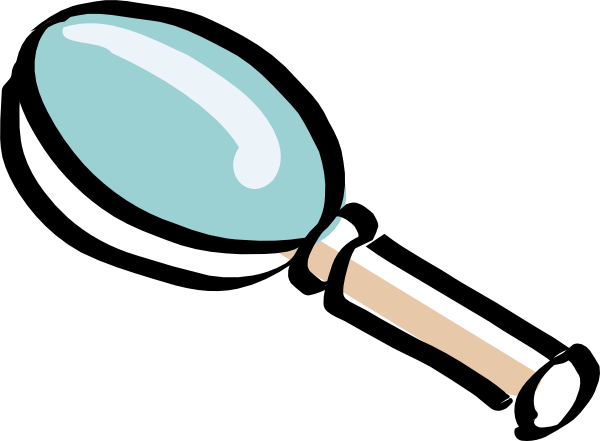 What was easiest for you?
What was most difficult?
What else do you need to learn/do prior to applying to your students?
Understanding Questions
How would you classify the type of …?How would you compare …? contrast …?Will you state or interpret in your own words …?How would you rephrase the meaning …?What facts or ideas show …?
Cut out or draw pictures to show a particular event.Illustrate what you think the main idea was.Make a cartoon strip showing the sequence of events.Retell the story in your own words.
“Thinking is the hardest work there is, which is probably the reason why so few engage in it.” -Henry FordHigher Order Thinking (H.O.T.)
Objective Review
What will participants:
Know: How to identify the components of higher-order thinking  questions

Understand: How to introduce H.O.T questions within the classroom lesson
Do Practice identifying, reading and developing  H.O.T questions
Reflection:  One minute paper on post-it
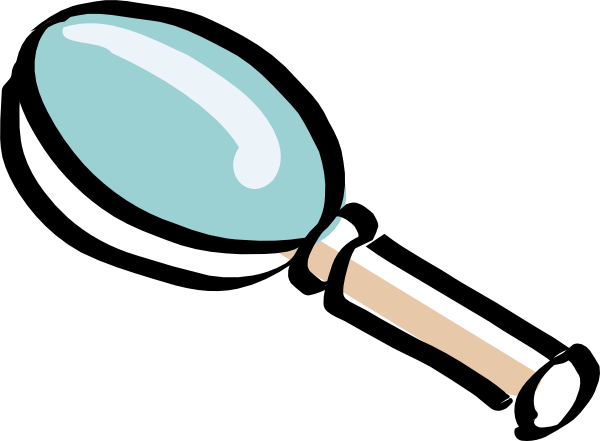 Jot down your “Take-Aways” 
Consider what you need to know and be able to do to successfully implement what you have learned in this session.
What is still unclear?
What professional development or additional resources do you need?
[Speaker Notes: Presenters please collect post-it notes at the end of each session.

Prepare an analysis of the responses and be prepared to share out in DLD debrief.]
Next steps and activities for follow up
Work to identify  questions to scaffold
 

Develop a calendar that reflects implementing  H.O.T questioning timeframe
[Speaker Notes: In alignment with the Effective PD Design Principles, all PD should provide next steps for follow up to ensure the learning will take root in instructional practice.]
Closing-Ticket Out-The Door
Jot one (1) Journey’s Story and one (1) literacy activity that you learned about  today.
Creating Questions

What changes would you make to solve? 
How would you improve …?
What would happen if …?
Can you elaborate on the reason …?
Can you propose an alternative…?
Can you invent …?
How would you adapt ___ to create a different …?
How could you change (modify) the plot (plan) …?
What could be done to minimize (maximize) …?
What way would you design …?
What could be combined to improve (change) …?
Suppose you could ___ what would you do …?
How would you test …?
Can you formulate a theory for …?
Can you predict the outcome if …?
How would you estimate the results for …
What facts can you compile …?
Can you construct a model that would change …?
Can you think of an original way for the …?
Using Creating in a Lesson
Invent a machine to do a specific task.
Design a building to house your study.
Create a new product, give it a name and then devise a marketing strategy.
Write about your feelings in relation to …
Design a record, book or magazine cover.Sell an idea.Devise a way to …
Compose a rhythm or put new words to an old song.
Design a questionnaire to gather information.
Write a commercial to sell a new product.
Conduct an investigation to produce information to support a point of view.
Construct a graph to illustrate selected information.

Websites to help you scaffold with this tier:www.fantasticcontraption.netwww.magmypic.com/www.fakemagazinecover.com/www.createspace.com/Tools/CoverCreator.jspwww.blogger.comwww.wikispaces.com
Evaluating QuestionsDo you agree with the actions…? with the outcome…?What is your opinion of …?How would you prove …? Disprove…?Can you assess the value or importance of …?Would it be better if …?Why did they (the character) choose …?What would you recommend…?How would you rate the …?
What would you cite to defend the actions …?
How could you determine…?
What choice would you have made …?
How would you prioritize …?
What judgment would you make about …?
Based on what you know, how would you explain …?
What information would you use to support the view…?
How would you justify …?
What data was used to make the conclusion
What was it better that …?
How would you compare the ideas …? people …?
Using Analyzing in a Lesson

Analyzing Questions
What are the parts or features of …?
How is ___ related to …?
Why do you think …?
What is the theme …?
What motive is there …?
Can you list the parts …?
What inference can you make …?
What conclusions can you draw …?
How would you classify...?
How would you categorize...?
Can you identify the different parts …?
What evidence can you find …?
What is the relationship between …?
Can you distinguish between …?
What is the function of …?
What ideas justify …?
Websites to help you scaffold with this tier:


http://dissect.froguts.com/www.zunal.comwww.polleverywhere.comhttp://nces.ed.gov/nceskids/createagraph/http://kids.familytreemagazine.com/kids/www.kidsturncentral.com/topics/hobbies/genforms.htmwww.timeforkids.com/TFK/kids/hh/writeideas/articles/0,28372,63442
Moving up to Applying
Applying Questions 
How would you use …?What examples can you find to …?How would you solve ___ using what you’ve learned …?How would you organize ___ to show …?How would you show your understanding of …?What approach would you use to …?
How would you apply what you learned to develop …?
What other way would you plan to …?
What would result if …?
Can you make use of the facts to …?
What elements would you choose to change …?
What facts would you select to show …?What questions would you ask in an interview with …?
Using Applying in a Lesson
Construct a model to demonstrate how it will work.
Make a scrapbook about the areas of study.
Make a paper-mache map to include relevant information about an event.
Take a collection of photographs to demonstrate a particular point.
Make up a puzzle game showing the ideas from an area of study.
Make a clay model of an item in the area.
Design a market strategy for your product.
Paint a mural.
Write a textbook outline.
Create/Compose a dance or gymnastic piece
Websites to help you scaffold with this tier:www.animoto.comwww.cropmom.comwww.discoveryeducation.com/free-puzzlemaker/www.teachingkidsbusiness.com/just-for-clicks-business-game.htmhttp://marvel.com/games/cyos
Understanding QuestionsHow would you classify the type of …?How would you compare …? contrast …?Will you state or interpret in your own words …?How would you rephrase the meaning …?What facts or ideas show …?How would you summarize …? What is the main idea of …?Which statements support …?Can you explain what is happening …? what is meant …?What can you say about …?Which is the best answer …?
Using Understanding in a Lesson
Cut out or draw pictures to show a particular event.Illustrate what you think the main idea was.
Make a cartoon strip showing the sequence of events
.Retell the story in your own words.
Paint a picture of some aspect you like.
Write a summary report of an event.
Prepare a flow chart to illustrate the sequence of events.
Make a coloring book.
Understanding Websites to help you scaffold with this tier:www.Tagxedo.comwww.Wordle.netwww.makebeliefscomix.comwww.prezi.comwww.bitstrips.com/create/comic/www.toondoo.com/www.netrover.com/~kingskid/anchors/anchors_main.htm
There is a whole website dedicated to digital Bloom’s! Check it out here: http://visualblooms.wikispaces.com/
Bibliography
EduPress. (n.d.). Questions for the Revised Bloom's Taxonomy. Retrieved June 5, 2011, from EduPress Inc.: http://www.highsmith.com/edupress/Quick-Flip-Questions-for-the-Revised-Blooms-Taxonomy-c_23506705/EP729/
Ticket Out The Door
How does this saying relate to today’s lesson?“ Experience and cunning are more valuable than youth and skill.”
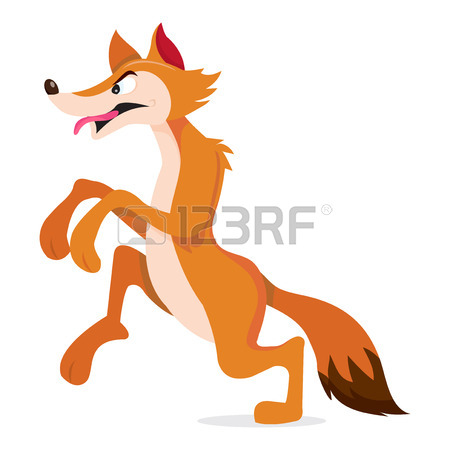 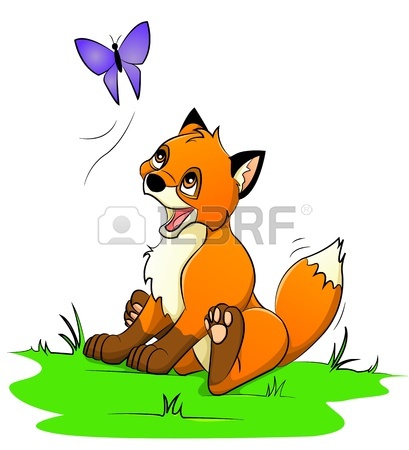 District Contact
Contact Cassandra R. Turner, PhD
    turnercr@scsk12.org
    901-416-3662